CATALOGO
Pastel Dinamic
Caramelos violetas
Ref:001
Precio: 8€/kg
Es muy típico de Madrid
Rosquillas tipicas de san isidro
Santa clara
Las tontas
listas
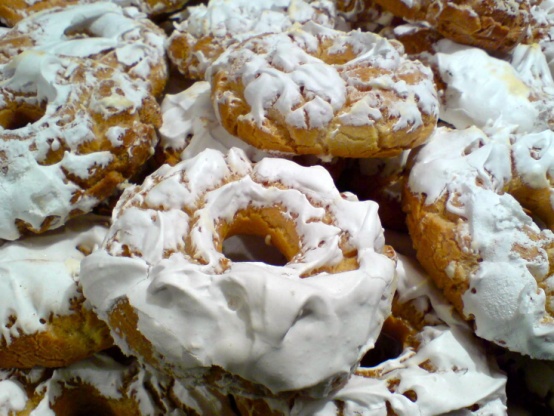 Ref.: 002
Precio.: 
6,54 €/Kg
Caja: 3Kg
Ref.: 003
Precio.:
6,50 €/Kg
Caja 2,5 Kg
Ref.:004
Precio.:
5,75 €/Kg
Caja 1,4
Se servirán pedidos por caja y también al peso
Queso campo real (madrid)
Cuña 250g semicurado.
   Precio: 2,10€
Ref.: 005



Cuña 250g curado.
    Precio:2,30
Ref.:006
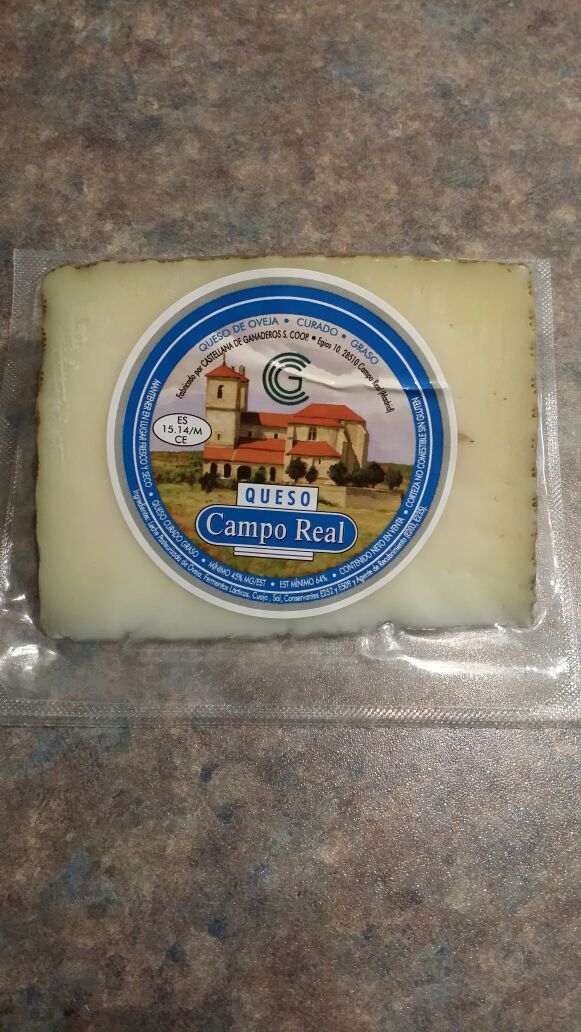 Queso artesano de la Sierra de Madrid.
Ref.: 007
Cuñas de 350-400g
Precio: 13€/kg
Aceitunas campo real (madrid)
Recipiente 1kg
Precio:3,00€

Ref.: 008	

Recipiente  ½ kg 
Precio: 1,60€
Jabones pequeños
Ref.: 009
Precios:
6 Unidades          1.70
12  Unidades         2.70
Elaborado por discapacitados  de la Fundación Nuestra señora del Camino
Velas de corazón
Ref: 010
Precios:
6 Unidades        2,70€
12 Unidades       4,20€
Elaborado por discapacitados  de la Fundación Nuestra señora del Camino
Aceites virgen extra
Ref: 011


Precio: 4.50€/500ml
Aceite virgen extra de extracción en frio, obtenidos de aceitunas exclusivas de Arganda del Rey.
Miel  ecológica disponible de: castaño, brezo  y roble
Ref: 012
Precio: 3,50€/ 250g
Tipos:
Castaño
Brezo
Roble
Garbanzos de Daganzo (Madrid).
Ref: 013
Precio: 
Bolsa 1Kg        2,50€
Se caracteriza por ser de piel muy fina que no se desprende al cocinarlo, textura tierna, 

Sabor intenso y por la capacidad de absorber muy bien los aromas y los sabores del guiso.

Imprescindibles para conseguir un buen cocido madrileño.